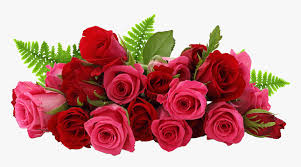 আজকের পাঠে সবাইকে শুভেচ্ছা
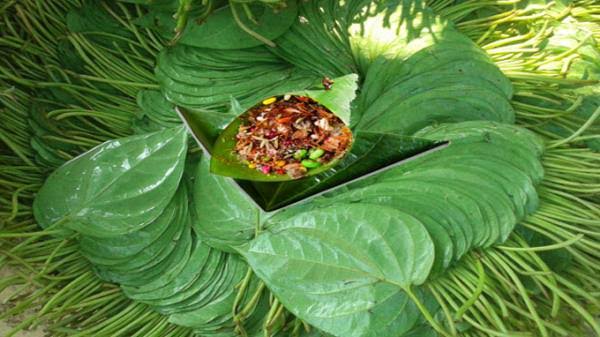 তি
প
চি
রি
সম্পা রানী দাশ 
 সহকারী শিক্ষক
সাতকরাকান্দি  সরকারি প্রাথমিক বিদ্যালয়
বড়লেখা,মৌলভীবাজার।
পা
ঠ
চি
প
তি
রি
শ্রেণি: পঞ্চম 
বিষয়: বাংলাদেশ ও বিশ্বপরিচয়
অধ্যায়:এগারো 
পাঠ: বাংলাদেশের ক্ষুদ্র নৃ-গোষ্ঠী
পাঠের অংশ: খাসিয়া  
 সময়: ৪০ মিনিট ।
এসো আমরা একটি ভিডিও দেখি
ছবিগুলো দেখ এবং ভালোভাবে লক্ষ্য কর।
ক্ষুদ্র নৃগোষ্ঠী মানুষের ছবি।
ছবিতে কী দেখতে পাচ্ছ?
তোমরা কি বলতে পার তারা কোন ক্ষুদ্র নৃ-গোষ্ঠীর মানুষ?
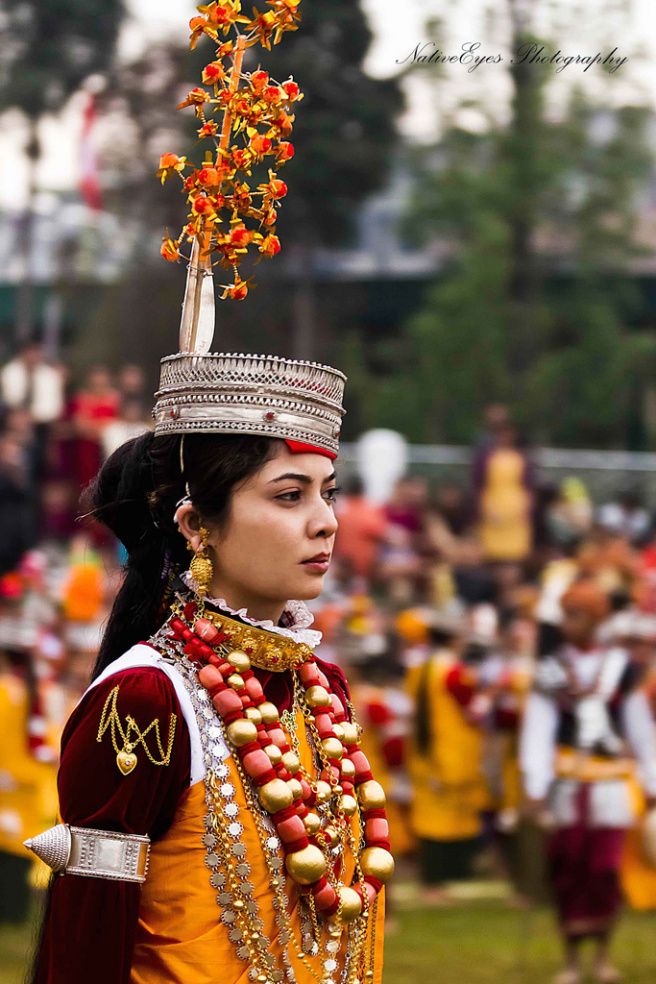 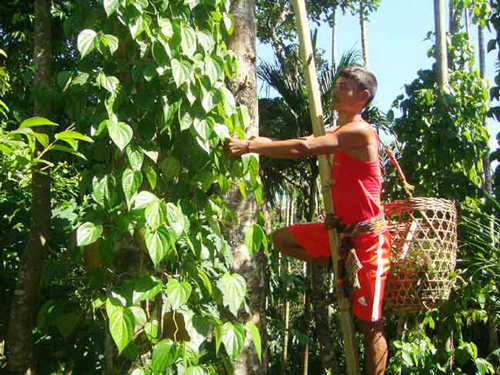 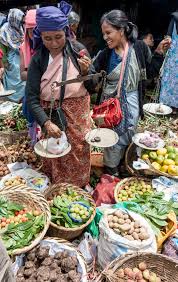 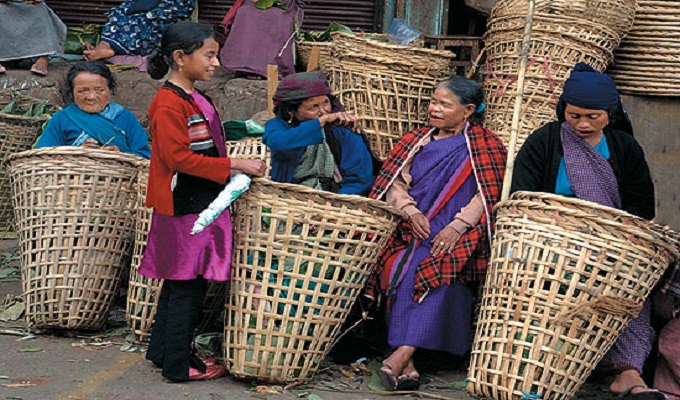 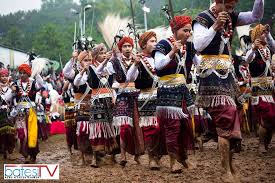 আমাদের আজকের পাঠ
বাংলাদেশের ক্ষুদ্র নৃ-গোষ্ঠী-- খাসিয়া
শিখনফল
পাঠ শেষে শিক্ষার্থীরা-
2.1.8 খাসিয়াদের সংস্কৃতি বর্ণনা করতে পারবে।
বাংলাদেশের সিলেট বিভাগের বিভিন্ন এলাকায় খাসিয়া জনগোষ্ঠী বাস করেন। অতীতে সিলেটে জয়ন্তা বা জৈন্তিয়া নামে রাজ্য ছিল। ধারণা করা হয়, খাসিয়া জনগোষ্ঠী ঐ রাজ্যে বাস করতেন।
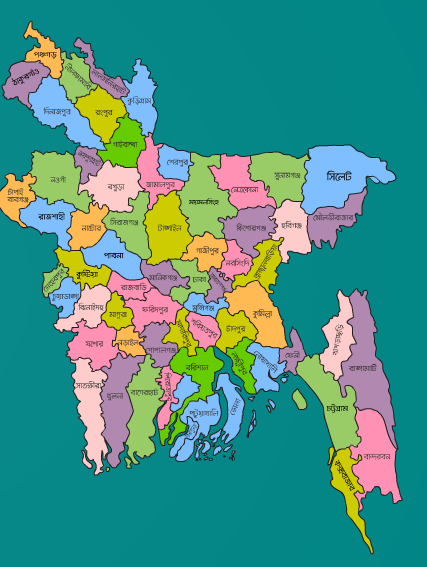 অবস্থান
গারোদের মত খাসিয়াদের নিজস্ব ভাষা আছে। তবে লিখিত কোন বর্ণমালা নেই।
ভাষা
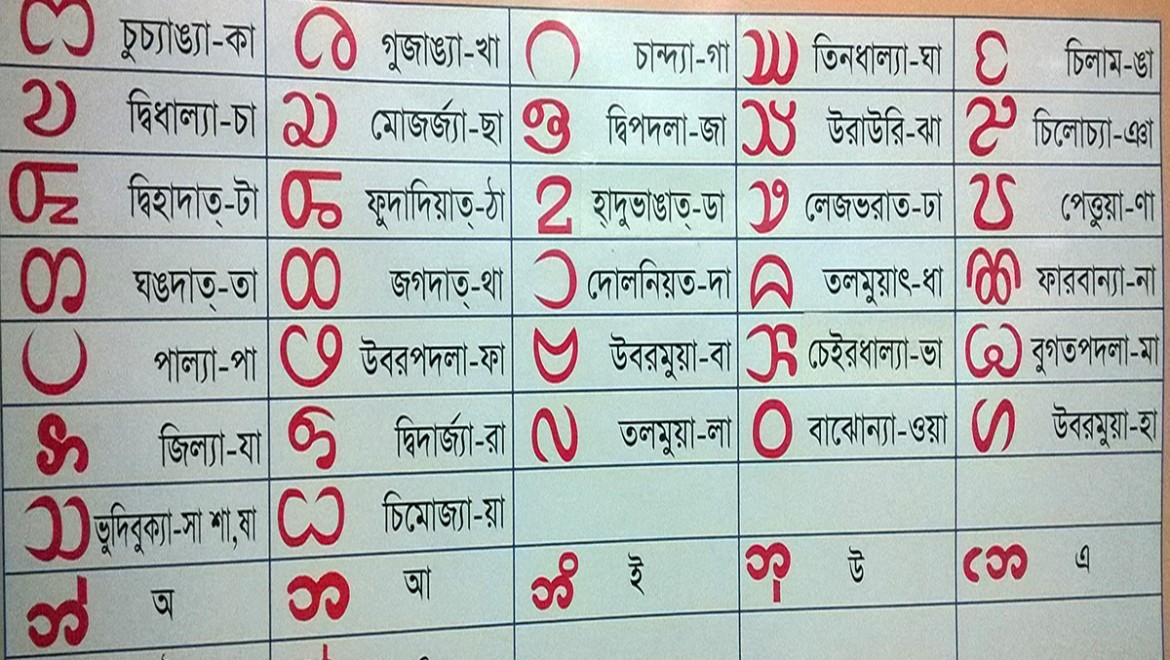 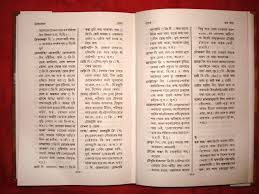 তাদের ভাষার নাম মনখেমে।
একক কাজ
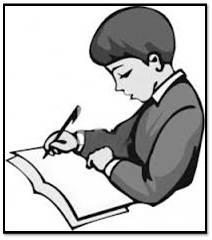 ১। খাসিয়াদের ভাষার নাম কী?
সমাজ ব্যবস্থা
তোমরা কি বলতে পার খাসিয়া সমাজ ব্যবস্থা  কেমন?
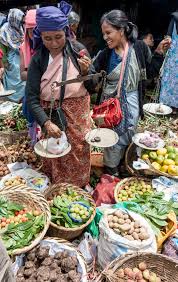 খাসিয়া সমাজ মাতৃতান্ত্রিক।
সমাজ ব্যবস্থা
তোমরা কি বলতে পার খাসিয়ারা কীভাবে জীবিকা নির্বাহ করে?
তারা কৃষিকাজ করে জীবিকা নির্বাহ করে।
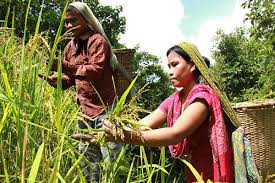 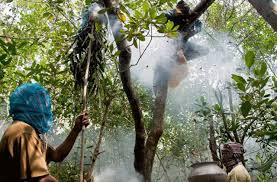 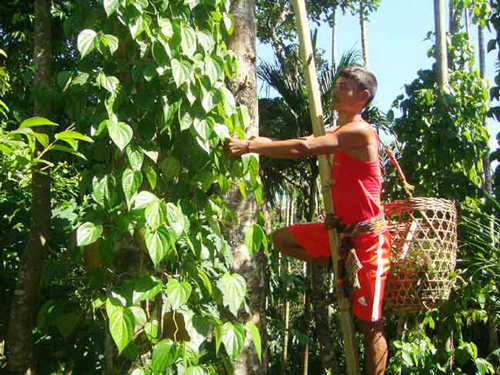 তারা প্রচুর পান ও মধুর চাষ করেন।
খাদ্য
তোমরা কি বলতে পারো খাসিয়াদের প্রধান খাবার কী?
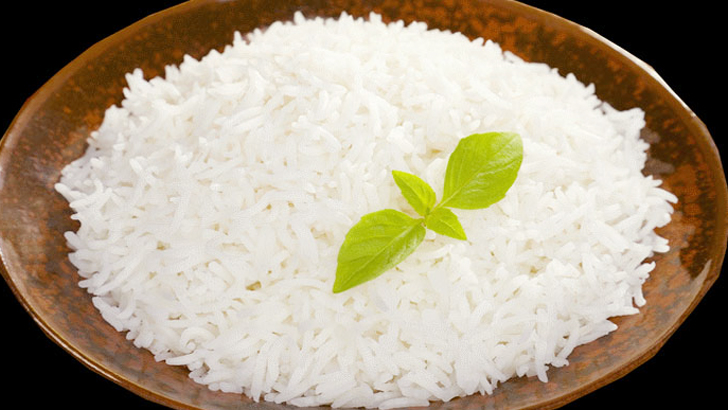 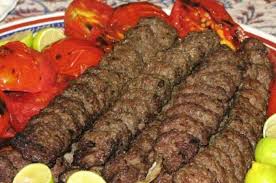 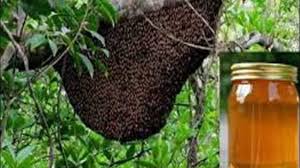 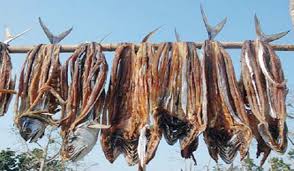 খাসিয়াদের প্রধান খাদ্য ভাত, মাংস,শুটকি মাছ, মধু ইত্যাদি।
খাদ্য
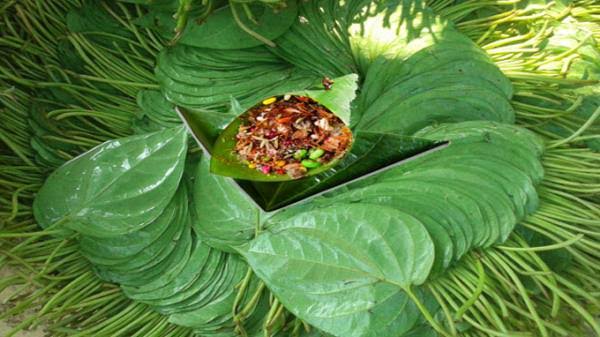 তারা পান-সুপারিকে খুবই পবিত্র মনে করে। বাড়িতে অতিথি এলে তারা পান-সুপারি দিয়ে আপ্যায়ন করে।
পোষাক
তোমরা কি বলতে পার খাসিয়া মেয়েদের পোষাকের নাম কী?
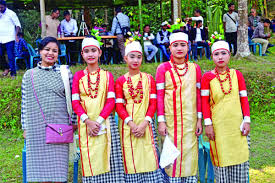 কাজিম পিন
খাসি মেয়েরা কাজিম পিন নামক ব্লাউজ ও লুঙ্গি পরে।
পোষাক
তোমরা কি বলতে পার খাসিয়া ছেলেদের পোষাকের নাম কী?
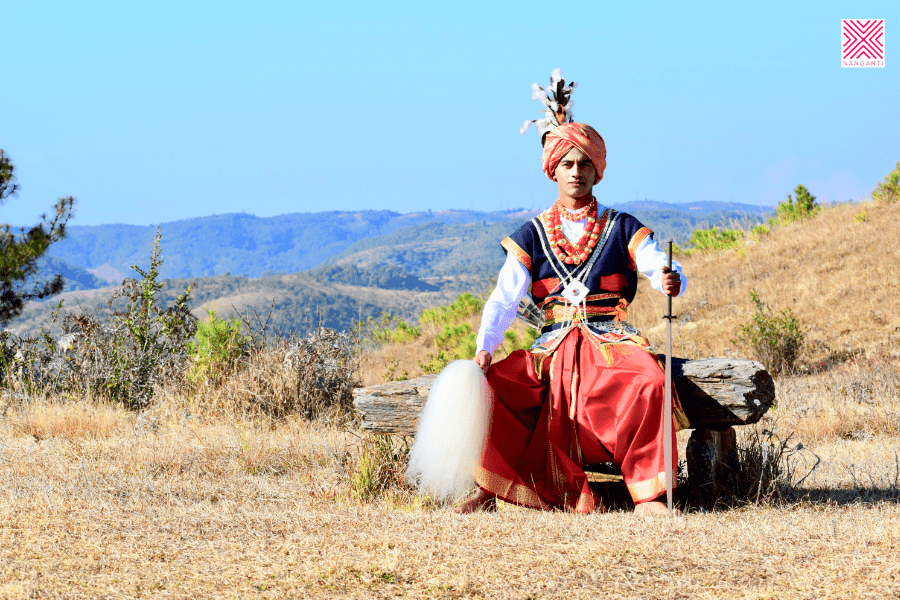 ফুংগ মারুং
ছেলেরা পকেট ছাড়া শার্ট ও লুঙ্গি পরেন, যার নাম ফুংগ মারুং।
ধর্ম
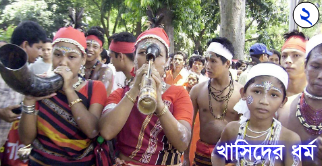 খাসিরা বিভিন্ন দেব দেবীর পূজা করেন। তাদের প্রধান দেবতার নাম উব্লাই নাংথউ।
জোড়ায় কাজ
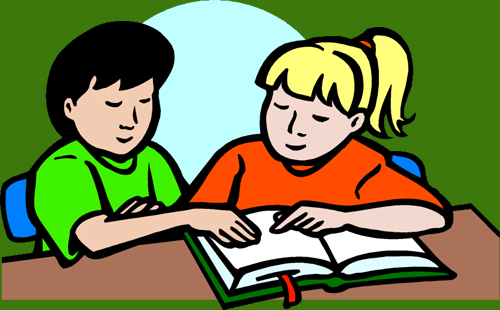 ১। খাসিয়াদের প্রধান খাবার কী কী?
২। খাসিয়া জনগোষ্ঠী কী কাজ করে  জীবিকা নির্বাহ করে।
উৎসব
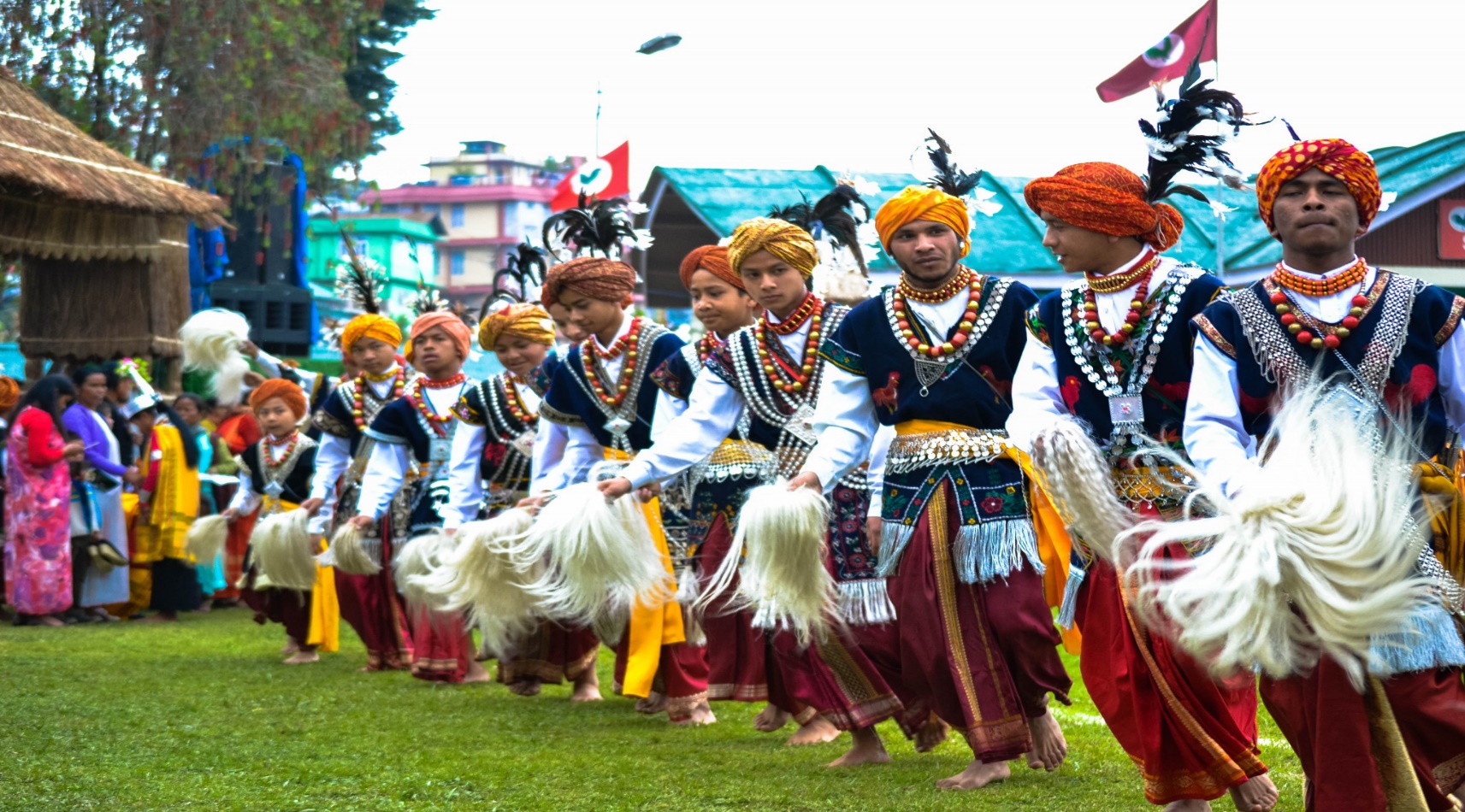 সকল ধরণের অনুষ্ঠান যেমন- পূজা পার্বণ, বিয়ে, খরা, অতিবৃষ্টি, ফসলহানি, ইত্যাদি অনুষ্ঠানে নাচ,গান করা হয়।
দলীয় কাজ
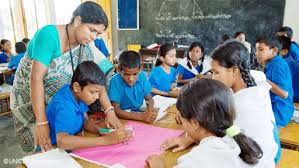 ১। খাসিয়া মেয়েদের  পোষাকের নাম কী।
২। খাসিয়াদের প্রধান দেবতার নাম কী।
পাঠ্যবই সংযোগ
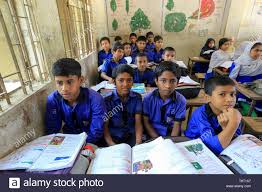 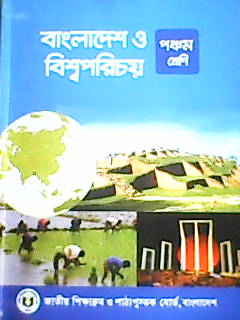 তোমার বাংলাদেশ ও বিশ্বপরিচয় বইয়ের ৮৪ ও ৮৫ পৃষ্ঠা খুলে মনযোগ সহকারে পড়।
মূল্যায়ন
এসো উত্তরগুলো মিলিয়ে নেই
শূন্যস্থান পূরন কর
বর্ণমালা
মাতৃতান্ত্রিক
পূজা
১। গারোদের  মত খাসিয়াদের সমাজ ব্যবস্থা-----------।

২।খাসিয়াদের ভাষার লিখিত কোন ------------- নেই।

৩।খাসিয়ারা বিভিন্ন দেবদেবীর----------------- করেন।
বাড়ির কাজ
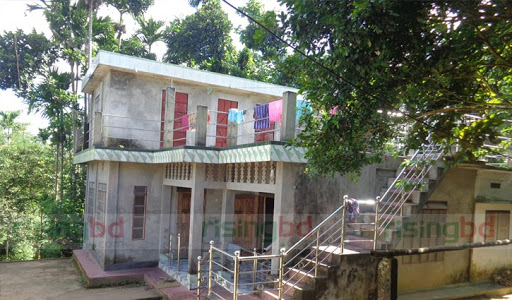 খাসিয়া জনগোষ্ঠীর জীবনযাত্রা  সম্পর্কে  ৫ টি বাক্য খাতায় লেখ।
সবাইকে ধন্যবাদ
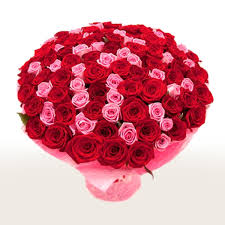